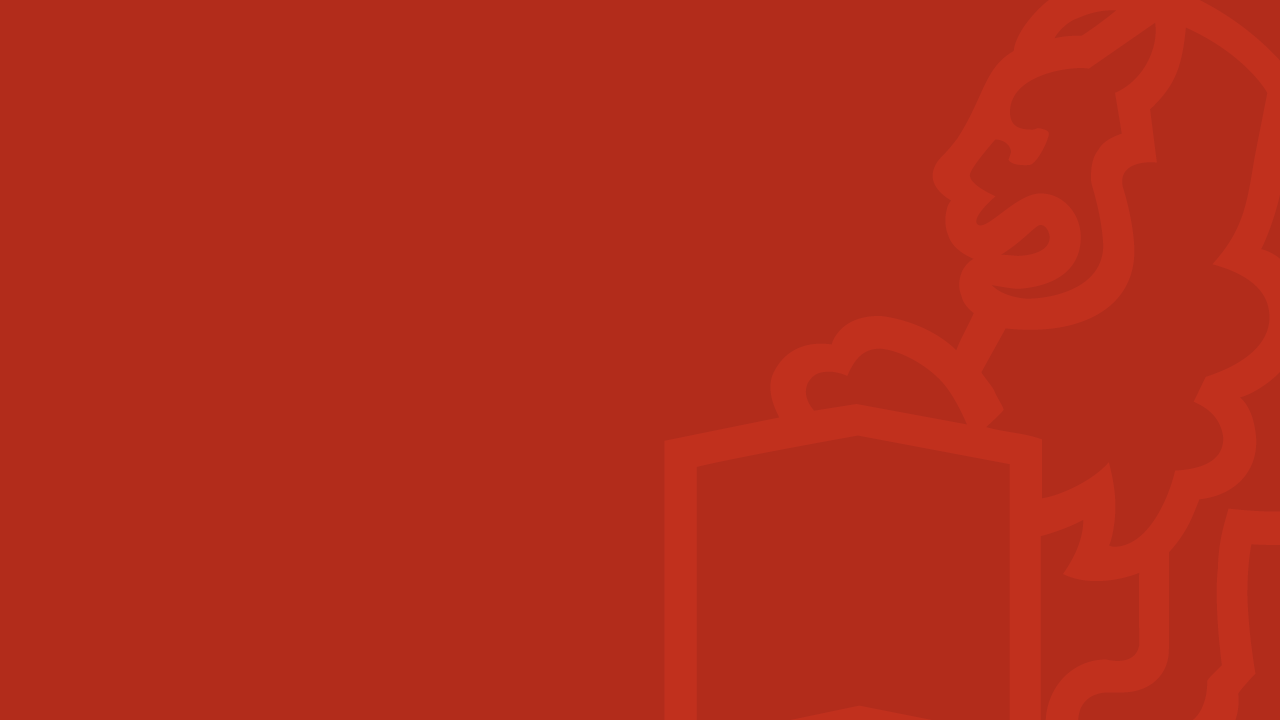 Nagyipari 
biztosítások
A Generali és a vállalati ügyfelek
Nagyvállalatok száma				4.000
Generali nagyvállalati ügyf.		2.200

Középvállalatok száma			13.000
Generali középvállalati ügyf.		7.000

A vállalatok fele ügyfelünk!
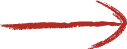 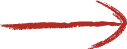 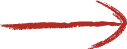 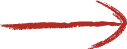 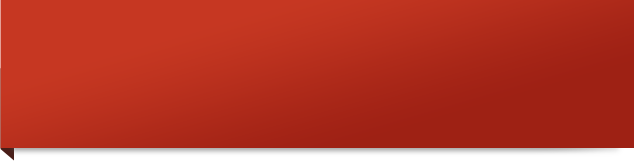 A Generali és a vállalati ügyfelek
Összes szerződéseink* száma:

Nagyvállalatoknál				55.000 db

Középvállalatoknál			55.000 db


110.000 db szerződés!

* Nem csak nagyipari módozat
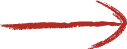 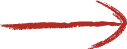 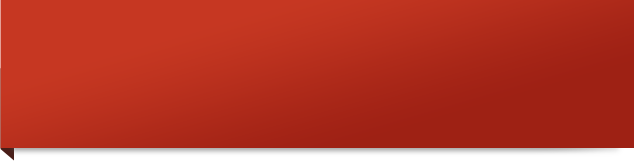 A Generali és a vállalati ügyfelek
Összes nagyipari szerződések száma:

Nagyvállalatoknál				500 db

Középvállalatoknál			1.000 db


1.500 db szerződés!
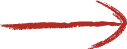 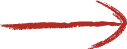 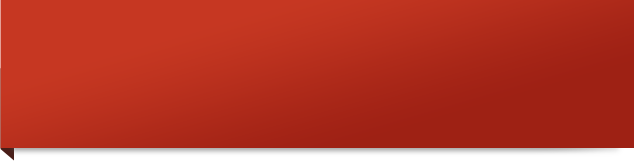 A Generali és a vállalati ügyfelek
Kifizetett károk az elmúlt 2 évben:

Nagyvállalatoknál				17 milliárd Ft

Középvállalatoknál			 8 milliárd Ft


25 milliárd Ft kifizetett kár
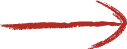 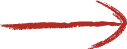 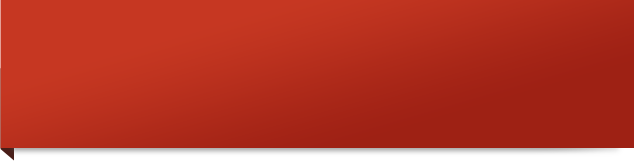 A Generali a legjobb választás, mert…
Nagyipari kockázatvállalásunk piacvezető
Közbeszerzési tendereken indulunk
A piacon nehezen elhelyezhető kockázatokat is vállalunk
Rövid határidős ajánlat kidolgozás


ertekesitestamogatas@generali.hu
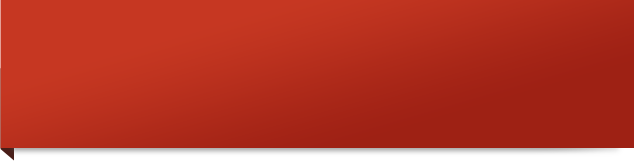 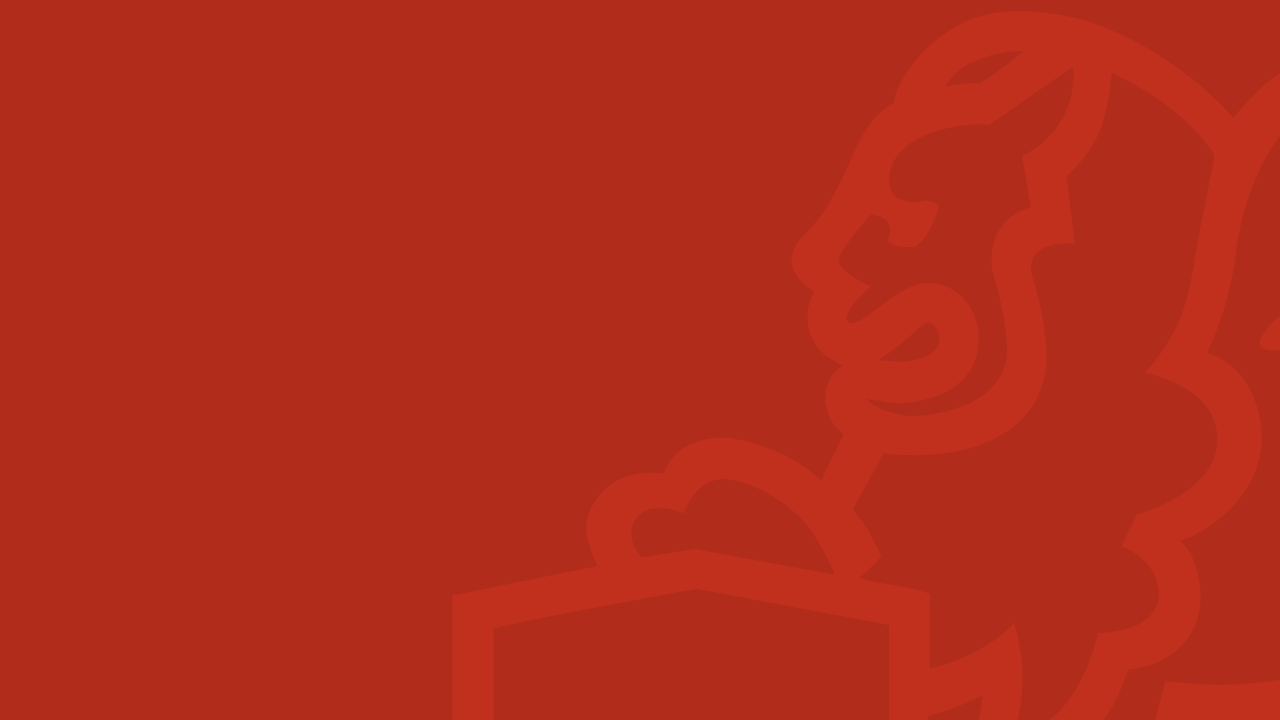 Nagyban is játszunk,
partner a Generali!